Projekt edukacyjny „Myślę, decyduję, działam – finanse dla najmłodszych. 2 edycja”
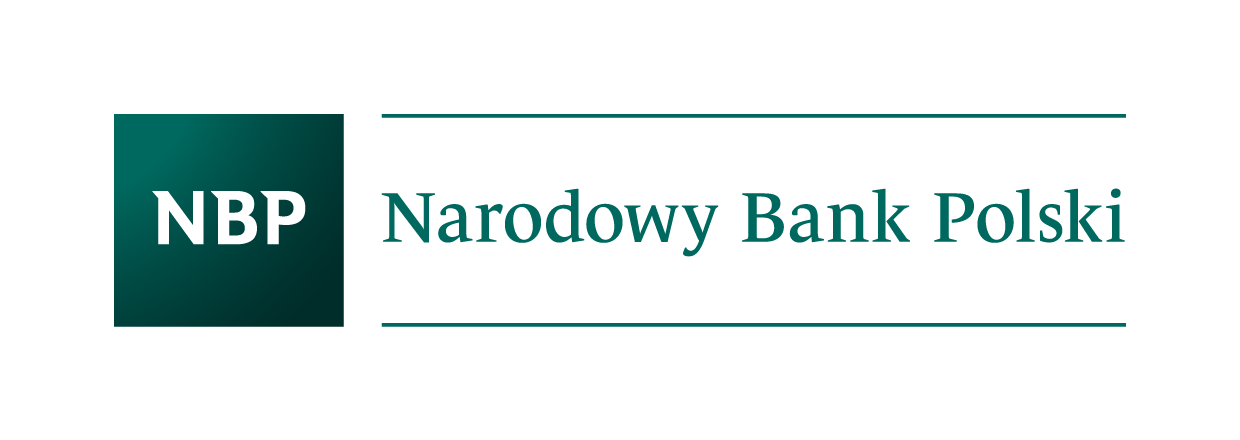 Projekt realizowany z Narodowym Bankiem Polskim w ramach programu edukacji ekonomicznej.
Poradnik dla nauczyciela – jak korzystać ze scenariuszy zajęć?
Struktura zajęć
Rozmowa w kręgu.
Praca w grupach.
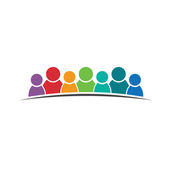 Zadania matematyczne.
Praca domowa
Pytania
Jak dostosować scenariusz do wieku uczniów?
Czy realizować scenariusz zajęć ściśle z zapisem z poradnika?
Jak modyfikować scenariusz w trakcie lekcji (np. z powodu przedłużonego czasu dyskusji)?
Czy trzeba zrealizować wszystkie zadania matematyczne zaproponowane w scenariuszu?
Czy koniecznie trzeba zadawać pracę domową?
Czy praca w grupach jest konieczna na każdych zajęciach?